RUTA DE TRABAJOLENGUAJE Y COMUNICACIÓN
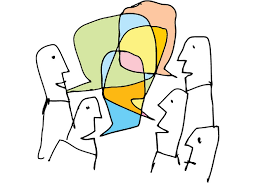 2º BÁSICO
SEMANA 12 AL 16 DE ABRIL
LIBRO LEO PRIMERO2º BÁSICO (TOMO 1)
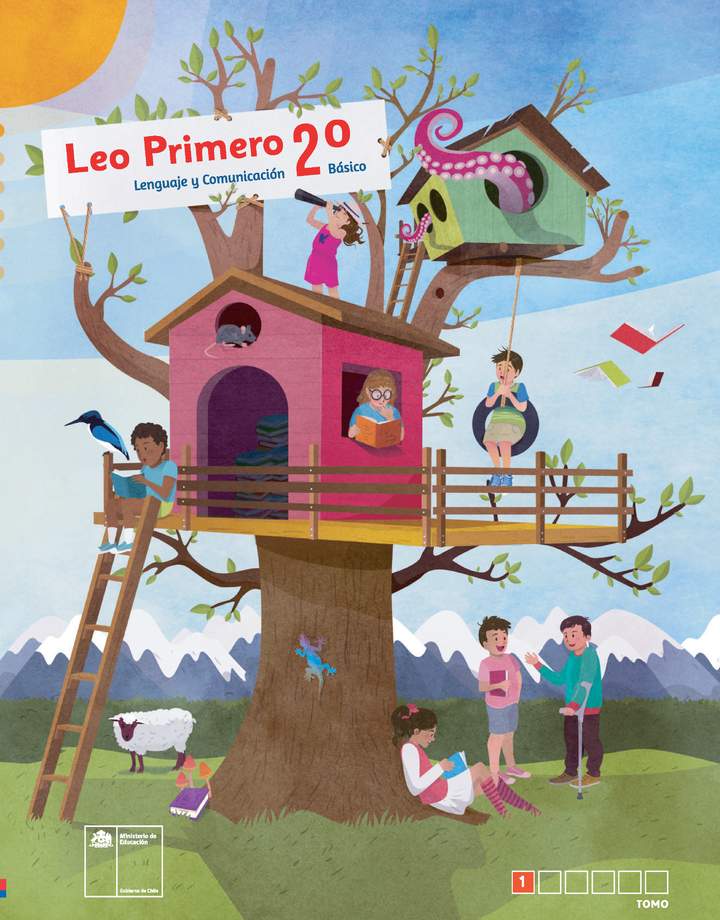 CLASE 19 Y 20

PÁGINAS A TRABAJAR 
66 A 71.
VIDEO:  “SUSTANTIVOS COMUNES Y PROPIOS”
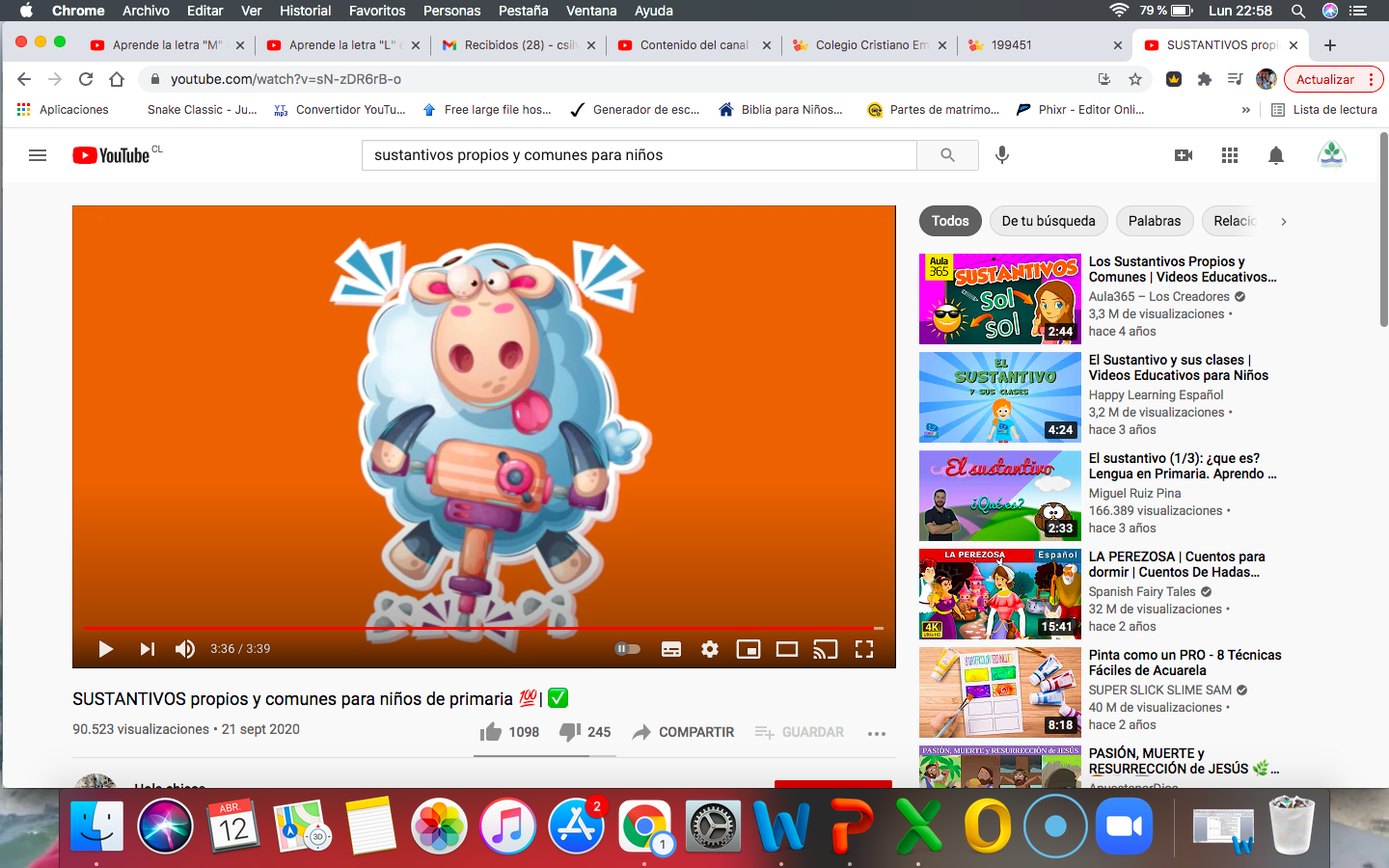 MARTES 13
“SUSTANTIVOS”
PROPIOS

LOS SUSTANTIVOS PROPIOS SE ESCRIBEN CON MAYÚSCULA. 

NOMBRE QUE SEÑALAN DE FORMA O MANERA DIRECTA
COMUNES

LOS SUSTANTIVOS COMUNES SE ESCRIBEN CON MINÚSCULA. 

NOMBRE QUE SE APLICA A PERSONAS, ANIMALES O COSAS.
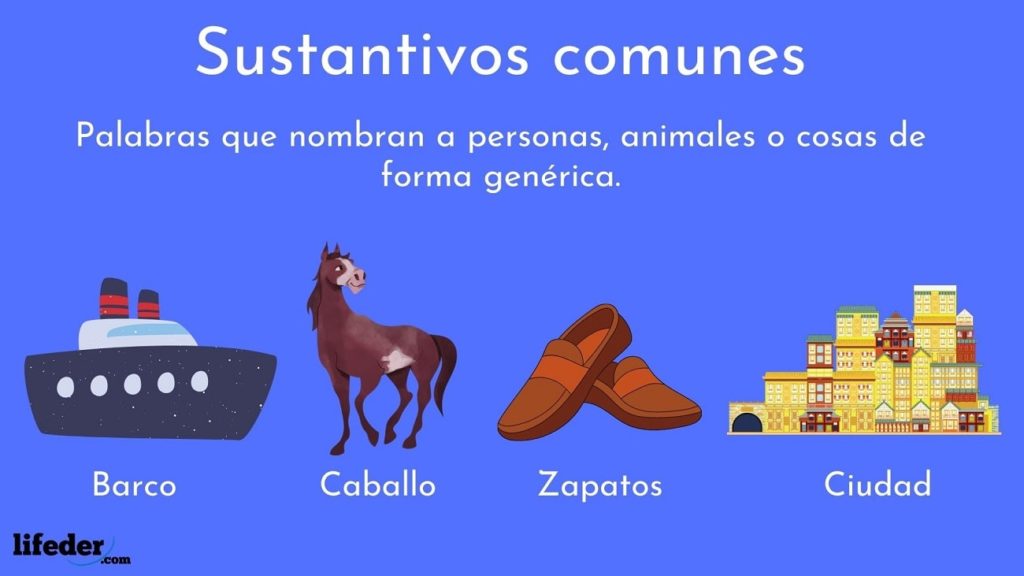 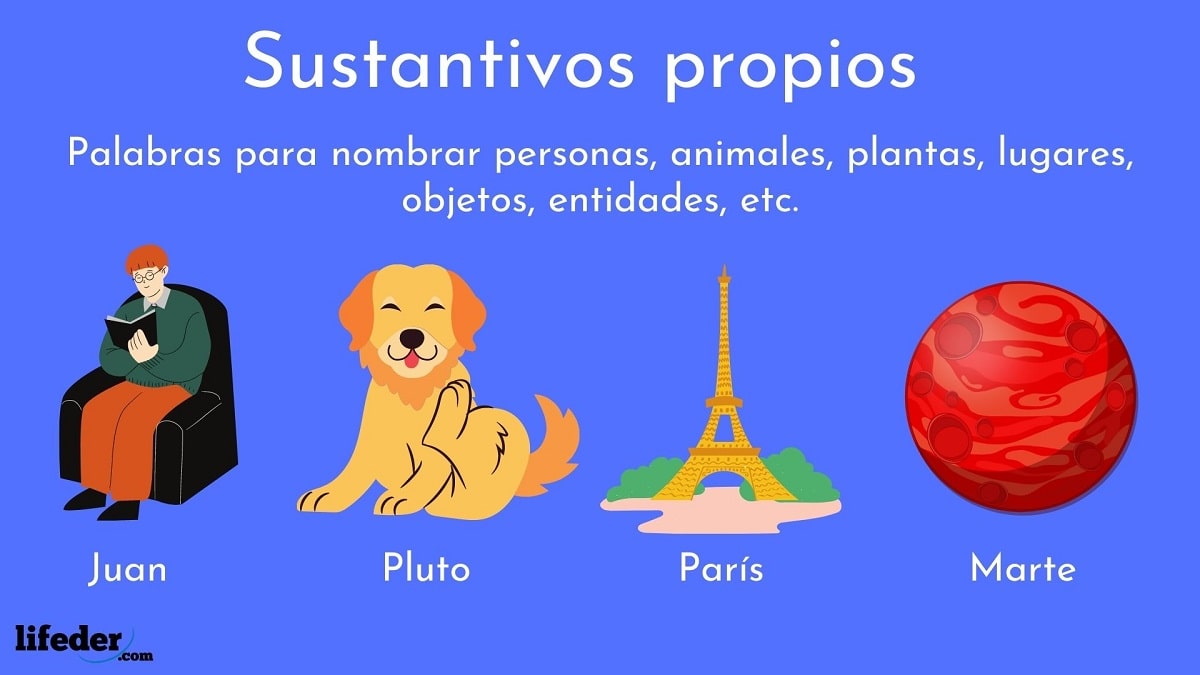 TRABAJO EN CLASES(EN EL CUADERNO)
13-04-2021
SUSTANTIVOS
COMUNES Y PROPIOS
VIDEO:  “ARTÍCULOS DEFINIDOS E INDEFINIDOS”
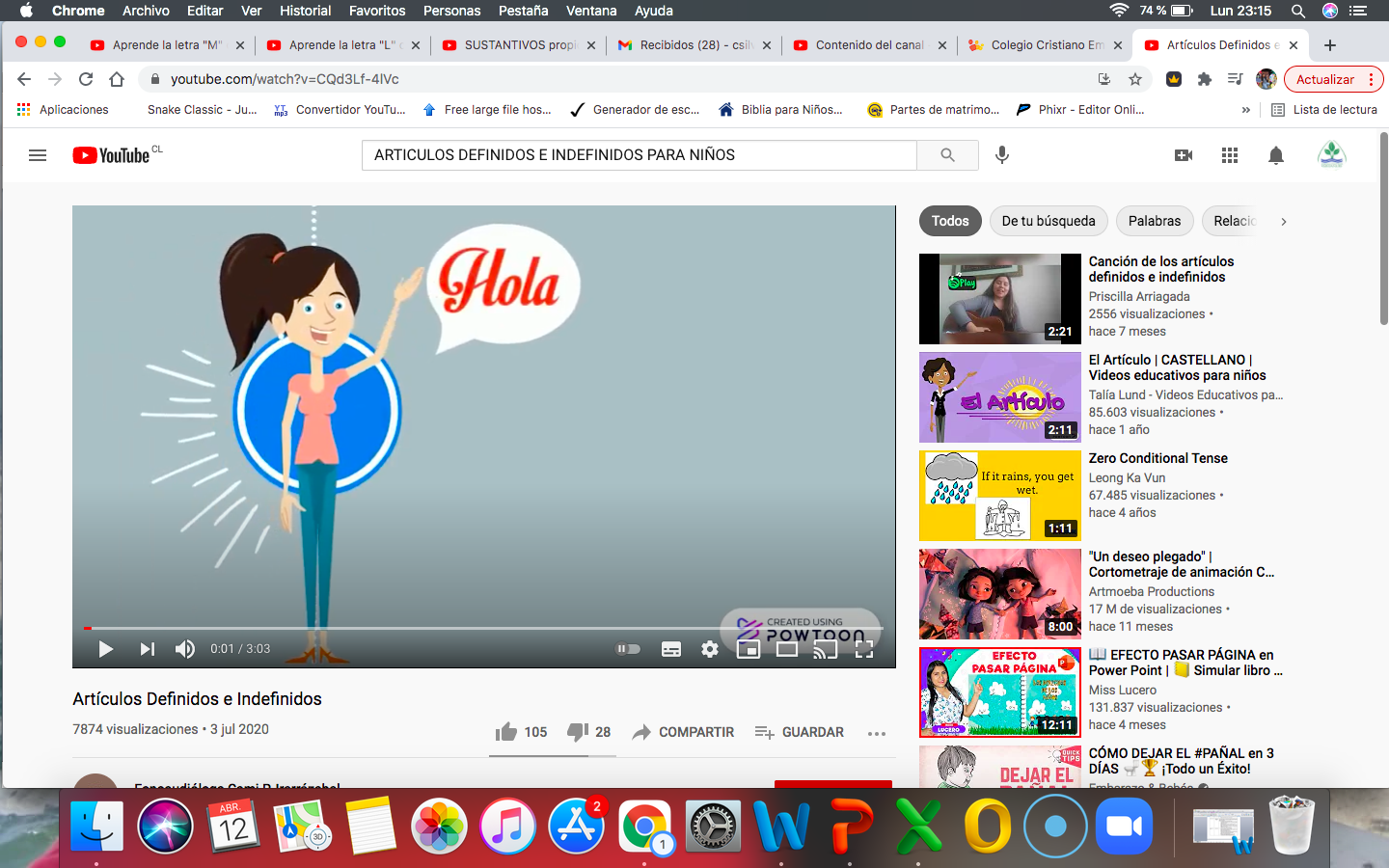 “ARTÍCULOS”
INDEFINIDOS
DEFINIDOS
EL
UN
SINGULAR
SINGULAR
LA
UNA
LOS
UNOS
PLURAL
PLURAL
UNAS
LAS
TRABAJO EN CLASES(EN EL CUADERNO)
13-04-2021
ARTÍCULOS
DEFINIDOS E INDEFINIDOS
DEFINIDOS:
EL= SOBRE LA MESA ESTA EL LAPIZ
LA=
LOS=
LAS=

INDEFINIDOS:
UN=
UNA=
UNOS=
UNAS=
MIÉRCOLES 14
“PLANLECTURA DOMICILIARIA”
¡HUY, QUÉ VERGÜENZA!
OLIVIA Y SU BANDA
EDIT: SM
EDIT: FONDO DE CULTURA
ECONÓMICA
LA EVALUACIÓN SERÁ LA PRIMERA SEMANA DE MAYO: 

FECHA ESTIMATIVA MIÉRCOLES 05-MAYO
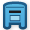 DICTADO Nº 1(SE SUBE AL BUZÓN)
DATOS IMPORTANTES PARA EL DICTADO: 


1.- ESCRIBIR DE FORMA ORDENADA Y LEGIBLE

2.- DESARROLLAR LAS ORACIONES COMO USTEDES CONSIDEREN QUE SE ESCRIBEN

3.- DEBEN COLOCAR EL NOMBRE DEL NIÑO O NIÑA, EN LA PARTE INFERIOR DEL DICTADO (2 PUNTOS)

4.- CADA ORACIÓN VALE 2 PUNTOS (TOTAL 20 PUNTOS).

5.- FECHA DE ENTREGA MÁXIMA: JUEVES 15 DE ABRIL 2021. (2 PUNTOS)

6.- TOTAL DE PUNTAJE: 24 PUNTOS
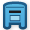 DICTADO Nº 1(SE SUBE AL BUZÓN)
14-04-2021
DICTADO Nº 1
1
2
3
4
5
6
7
8
9
10
NOMBRE ALUMNO: _____________________
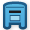 DICTADO Nº 1(SE SUBE AL BUZÓN)
LOS ARTICULOS DEFINIDOS LOS DEBE ENCERRAR EN UN CIRCULO VERDE

LOS ARTICULOS INDEFINIDOS LOS DEBE ENCERRAR EN UN CIRCULO AZUL
EJEMPLOS:

1      EL  LÁPIZ ES GRANDE

2  LUIS REGALÓ UNA POLERA